TEPPřerušení s časovačem
č.17
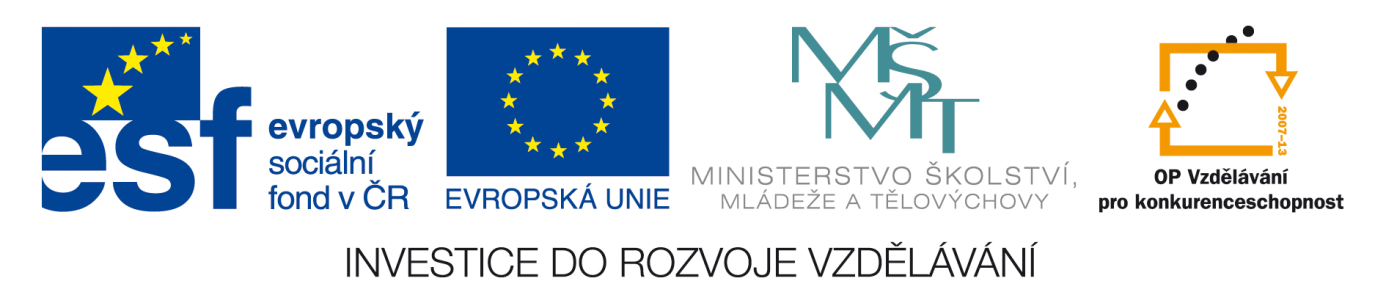 TEP
Téma	Přerušení s časovačem
Předmět 	TEP
Autor	Juránek Leoš Ing.
Přerušení s časovačem
.EQU	CAS0_SETUP = 120 ;Nastavení masky
	.ORG	0x0000
	RJMP	RESET 
	.ORG	0x0006 
	RJMP	CAS0
	.ORG	0x0010 
RESET:	LDI	R16,LOW(RAMEND) ;Nastavení zásobníku
	OUT	SPL,R16
;INICIALIZACE PORTŮ
	LDI	R16,0B00000001;Inicializace portu B
	OUT	DDRB,R16
;INICIALIZACE ČASOVAČE
	LDI	R16,(2<<WGM00)	;NASTAVENÍ MÓDU ČÍTAČE/ČASOVAČE - WGM=2...CTC MODE
	OUT	TCCR0A, R16	;TCCR0A - MÓD ČÍTAČE/ČASOVAČE, NASTAVENÍ I/O PINU OCA0
	LDI	R16, (1<<CS00)	;NASTAVENÍ ČASOVÉ ZÁKLADNY - CS0=0...F=1MHZ
	OUT	TCCR0B, R16	;TCCR0B - CS00,CS01,CS02 DEFINUJÍ ČASOVOU ZÁKLADNU
	LDI	R16, CAS0_SETUP	;HODNOTA KTERÁ DEFINUJE PERIODU PŘERUŠENÍ
	OUT	OCR0A, R16	;0CR0A SE POROVNÁVÁ S TCNT0 – PŘI ROVNOSTI DOJDE K PŘERUŠENÍ
//INR16, TIMSK0;ULOŽENÍ PŘEDEFINOVANÝCH POVOLENÍ PŘERUŠENÍ ČÍTAČE 0
	ORI	R16, (1<<OCIE0A)	;NASTAVENÍ POVOLENÍ PŘERUŠENÍ PRO ČÍTAČ 0
//OUTTIMSK0, R16;POVOLENÍ PŘERUŠENÍ:1)SHODA A 2)PŘETEČENÍ 3)SHODA B
	SEI			;GLOBÁLNÍ PŘERUŠENÍ
;POČÁTEČNÍ HODNOTY
	CLR	R16 ;VYMAZÁNÍ PORTU B
	OUT	PORTB,R16
;HLAVNÍ PROGRAM
OPAKUJ: 
	RJMP 	OPAKUJ
;PODPORGRAM
CAS0:
	SBIS	PINB,0	; POKUD JE PIN PB0 V NULE BUDEME HO NASTAVOVAT DO LOG 1
	RJMP	NASTAV	;NASTAVENÍ PINU PB0 DO STAVU LOG 1
	SBIC	PINB,0	;POKUD JE PIN PB0 NASTAVEN, BUDEME HO NULOVAT
	CBI	PORTB,0 	;NASTAVENÍ "LOG 0" NA PINU PB0
	RJMP	KONEC	;OPUŠTĚNÍ PODPROGRAMU
NASTAV:
	SBI	PORTB,0 	;NASTAVENÍ "LOG 1" NA PINU PB0
KONEC:
	RETI		;NÁVRAT Z PŘERUŠENÍ